Püügiandmete esitamise rakendus kaluritele ehk PERK
Keno Kaasiksoo
Maaeluministeerium
keno.kaasiksoo@agri.ee
Telefon: 625 6513
Miks kasutada?
Mida saab teha?
PERK kasutajaõigus
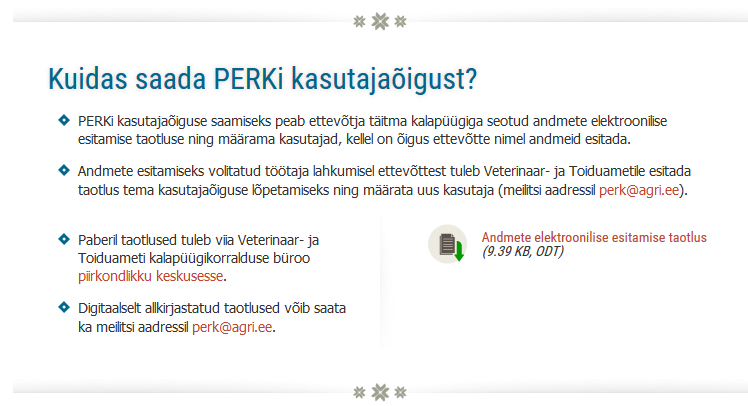 PERK paigaldamine
PERK
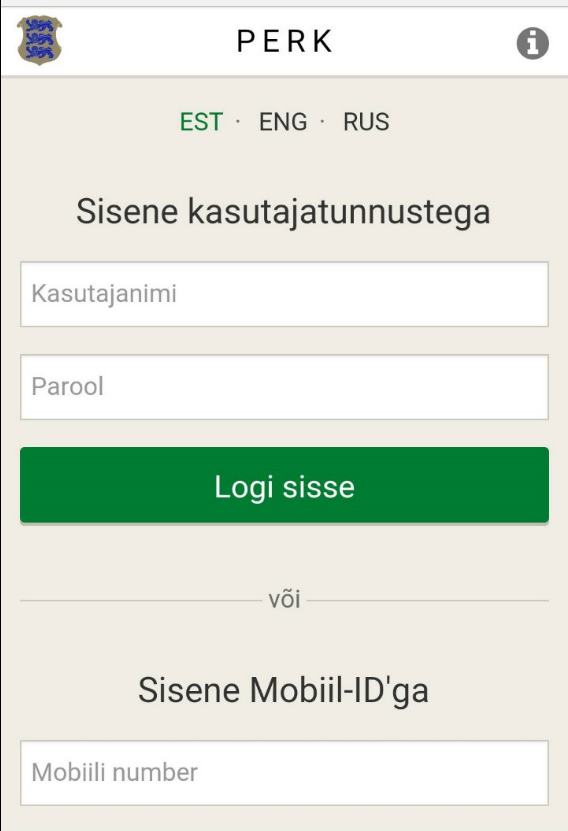 esitada kohustuslikke kalapüügiandmeid eesti-, vene- või inglise keeles;
PERK
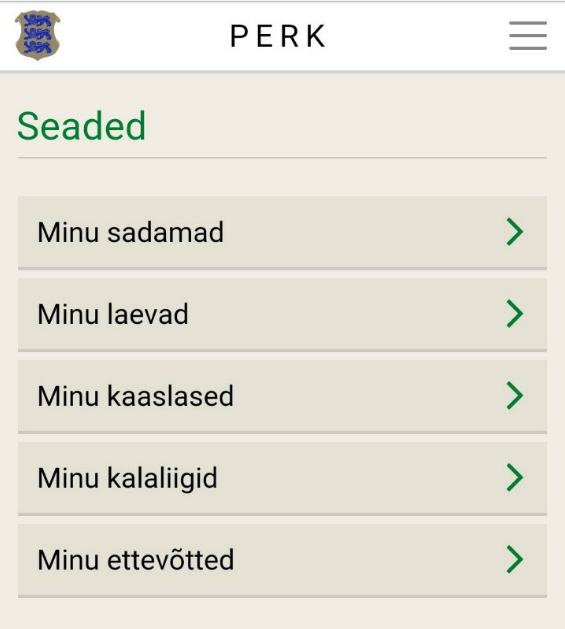 korduvad andmeväljad saab kalur eelnevalt oma seadete alt ära täita ega pea neid igal korral uuesti sisestama;
PERK põhimenüü
PERK
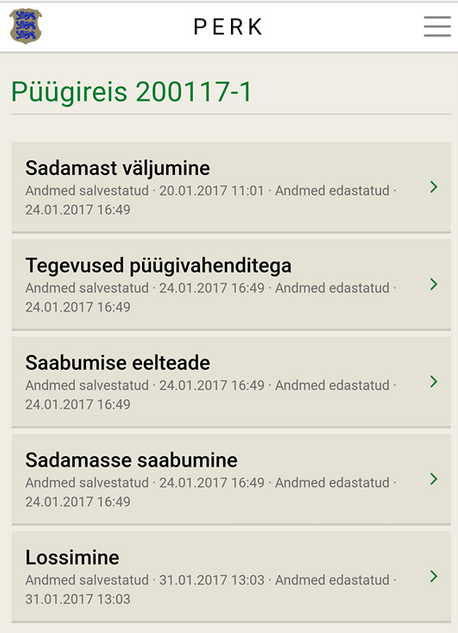 Püügireis algab sadamast väljumisega ja peale sadamasse saabumise raportit on püügireis lõppenud ja saab alustada uut püügireisi
Lossimisraportit võib sisestada hiljem, kellel lossimiskohustust ei ole, saavad kinnitada lossimisraporti hinnanguliste kogustega.
Sadamast väljumine- väljad täidetud
Tegevused püügivahenditega
[Speaker Notes: Saab lisada nõudmise või püügile vaheneid]
Eelteade
Sadamasse saabumine
[Speaker Notes: Väljad täidetud juba eelteate raportis esitatud andmetega]
Lossimine
[Speaker Notes: Kohustuslik neile, kes peavad lossimise tegema. Teistel püügireis lõppeb sadamasse saabumisega]
Lubade info
Valikud suurelt üle ekraani  liikide valik
Koguste sisestamine 
Esmakokkuostu sisestamine
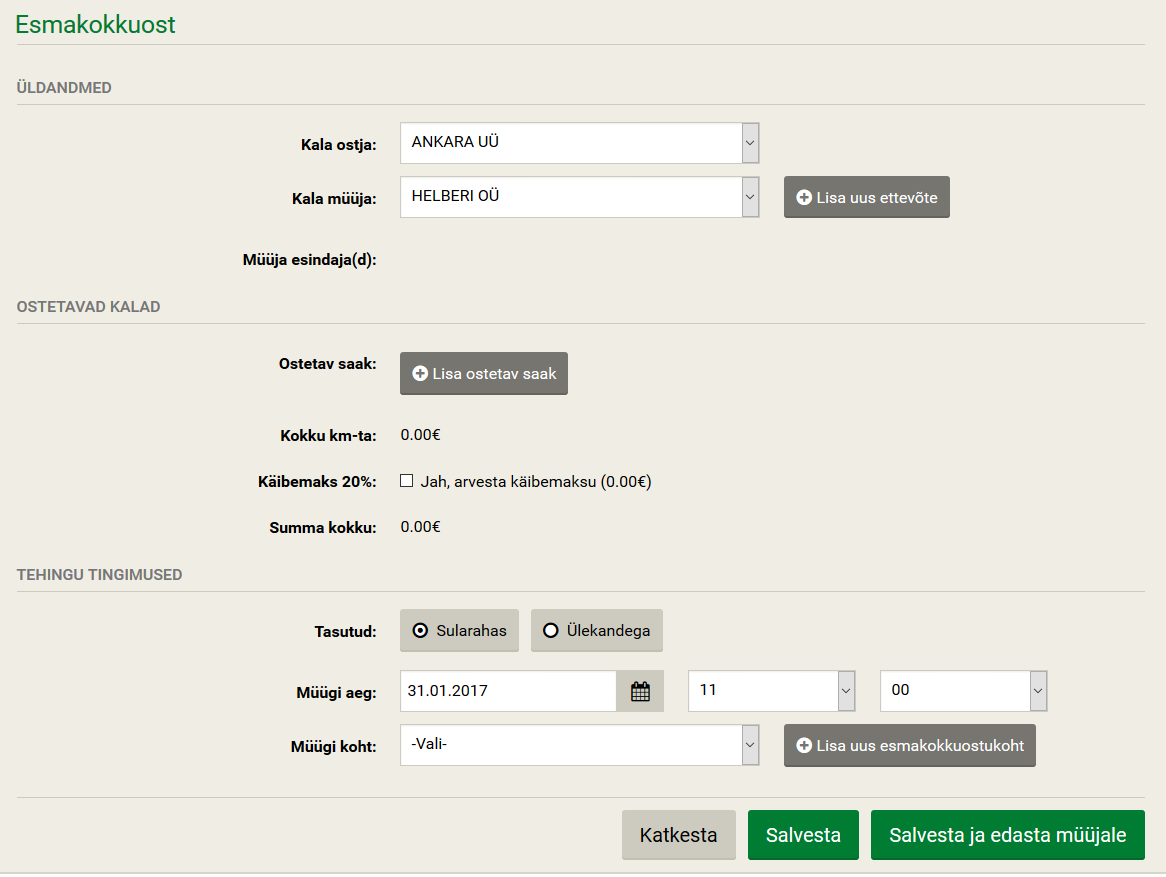 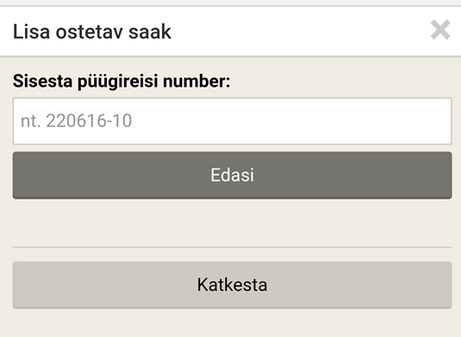 Lisainfo ja kasutusjuhend: 

 https://www.agri.ee/et/perk-ehk-puugiandmete-esitamise-rakendus-kaluritele
Tänud kuulamast!